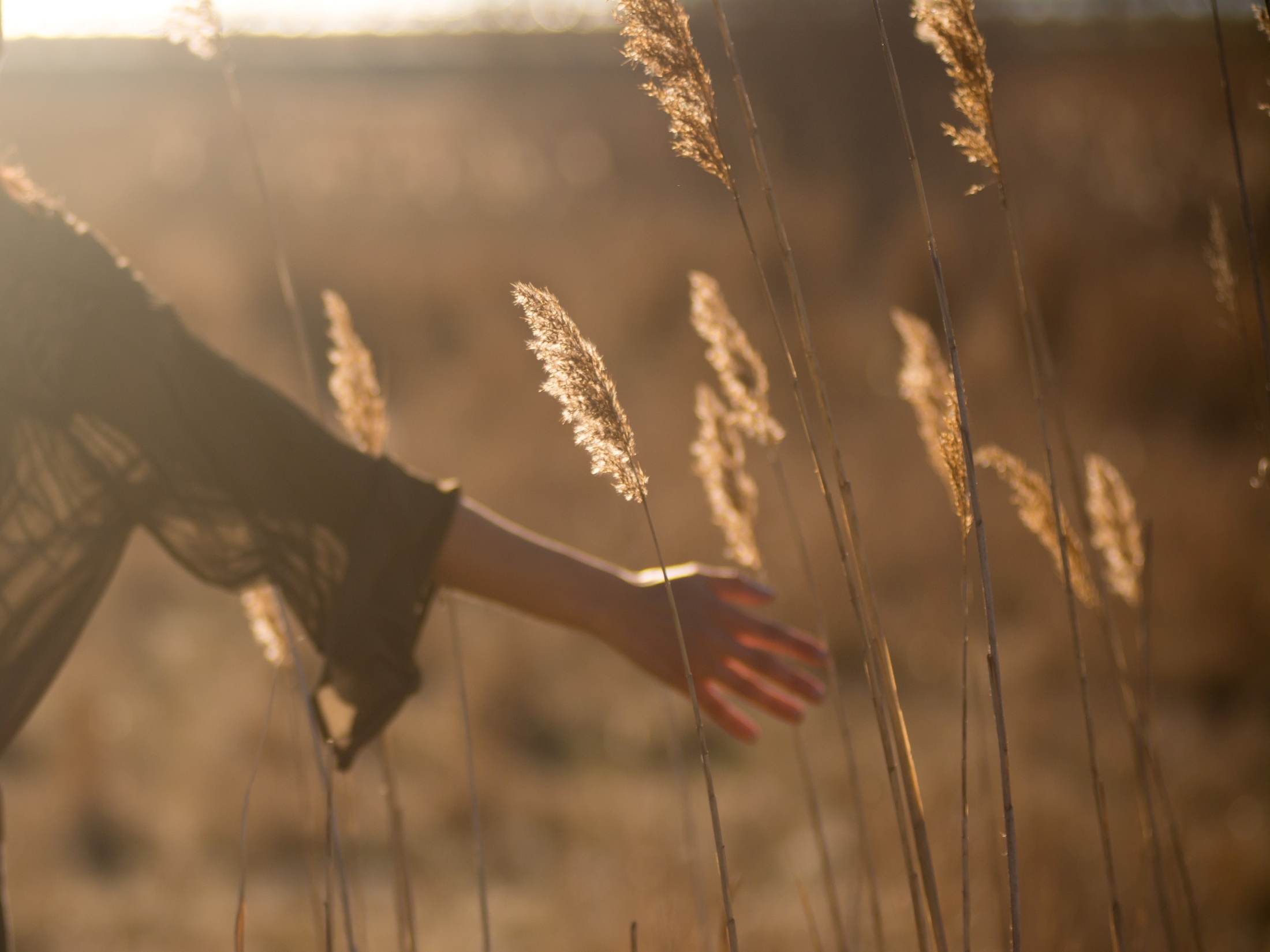 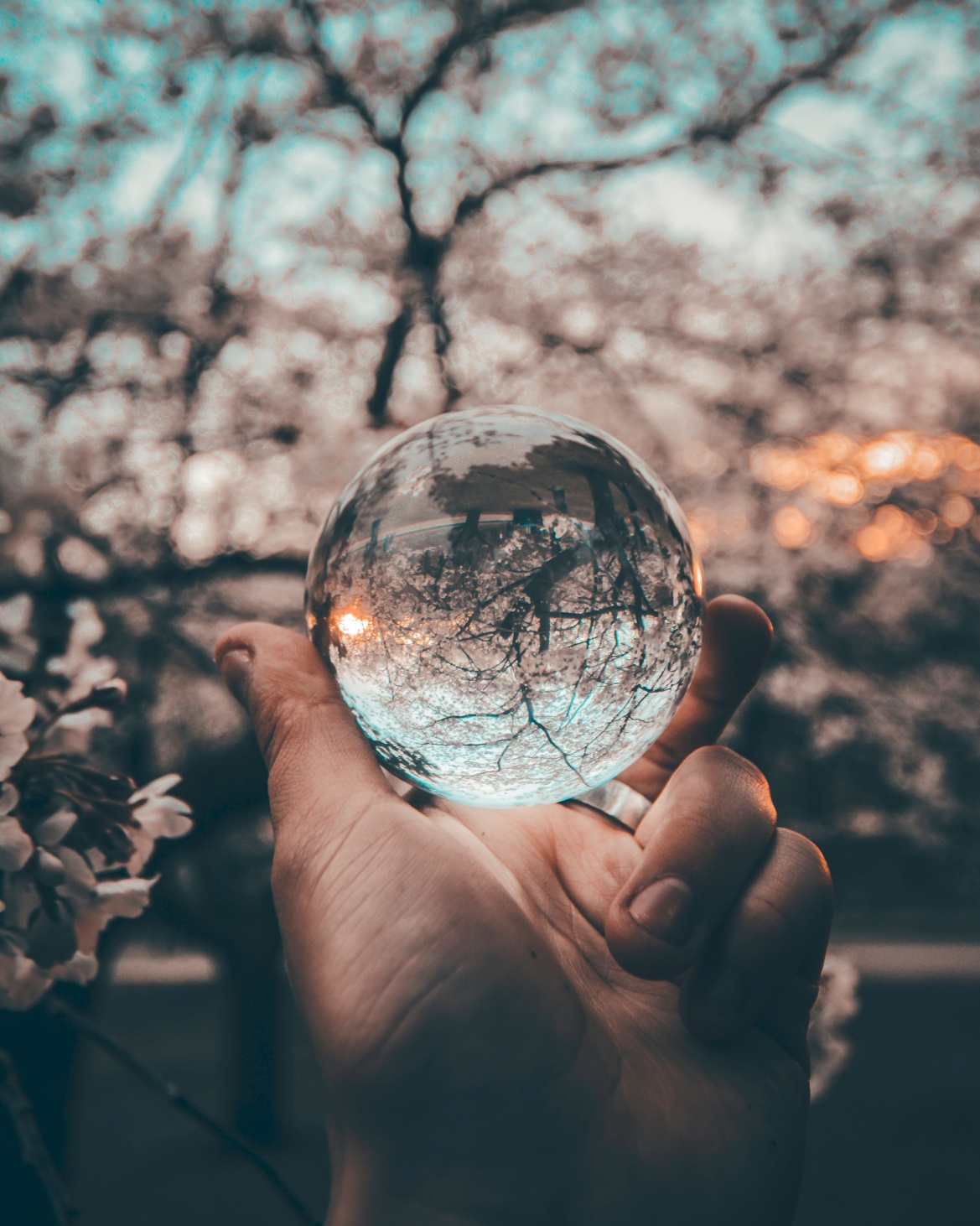 … inzwischen richtig gut geworden im Handling der Alltags-Dramen, drängte sich in mir immer mehr der Wunsch nach Erfüllung, nach Sinnhaftigkeit, nach überwältigender Freude, Glück, Erfolg und ganz besonders Verbindung anstatt Trennung.
So sprach mir der Satz von Chuck Spezzano in dem Buch „Es muss einen Besseren Weg geben“ von der Seele…
Mein Weg zum Erfolg
17 Grundprinzipien nach POV
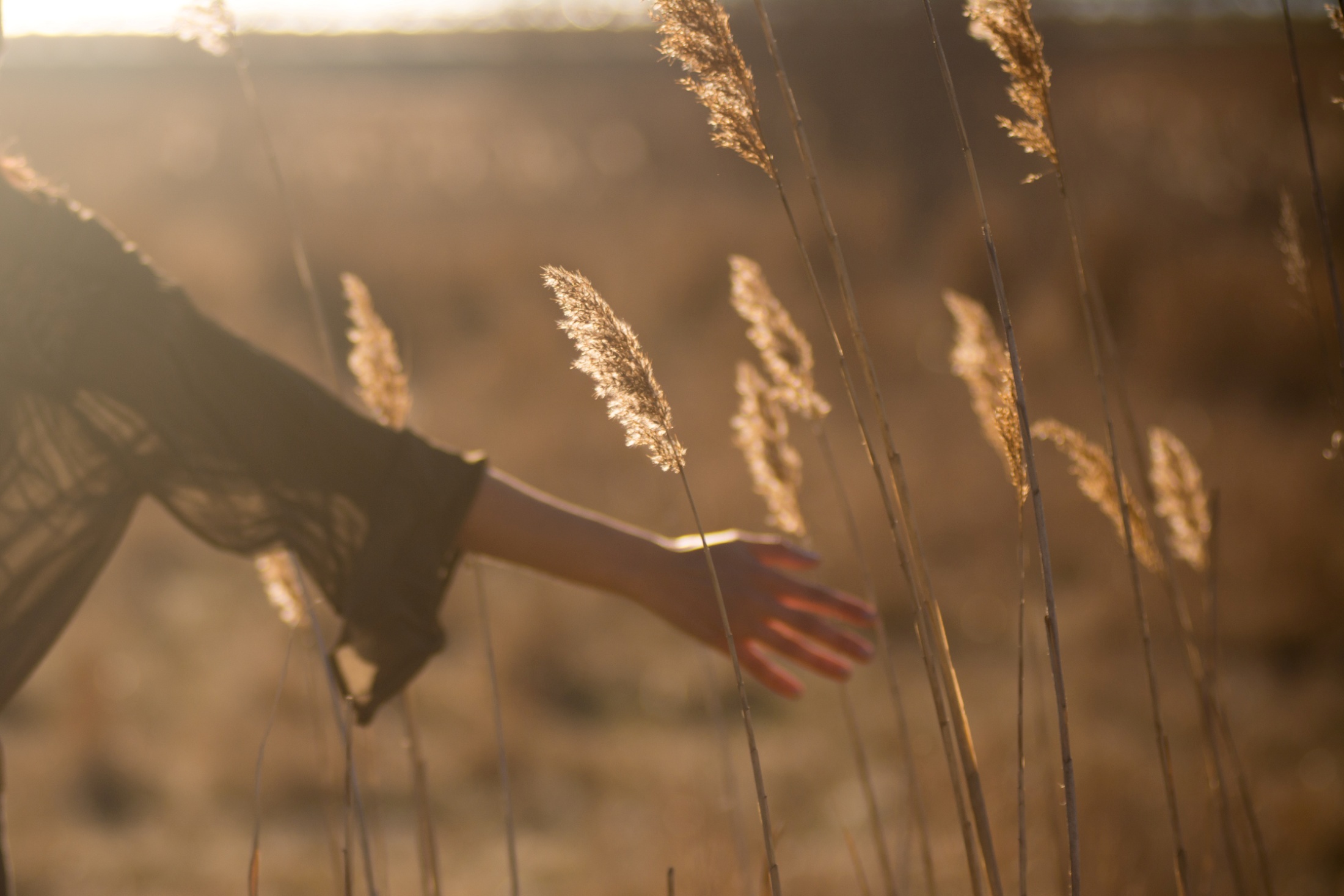 Diese Workshop Reihe lädt dich dazu ein

 deinen ganz persönlichen Weg zur Freude, Liebe und zum Erfolg einzuschlagen
 die Hindernisse und Irrtümer, die vielleicht dabei auftauchen, wahrzunehmen und
 dich zu fragen, welches Potential sich hinter den Problemen verbirgt
Lust auf mehr... mehr Mut- Herz- Wahrhaftigkeit- Saftigkeit in deinem Leben?Da wo wir gerade jetzt sind ist immer der beste Ort um zu heilen und zu wachsen.Diese strukturierte Seminarreihe bietet dir 17 Prinzipien die wir im Kurs durcharbeiten. Jede/r bringt seine/ihre eigenen Themen mit. Wir lernen zu erkennen, dass unsere Probleme, Krankheiten und ungelebten Sehnsüchte, unsere Begabungen und Fähigkeiten ein Teil der Lösung zu sein, verbergen. Es ist ein freudvoller und zuweilen sehr humorvoller Weg, dem Leben eine selbstermächtigende, positive Richtung zu geben.Das ausführliche Arbeitsskript wurde von Susanne Ernst (POV Trainerin 3) erarbeitet und zusammengestellt. Es wird dir während und auch nach dem Kurs eine unterstützende Lektüre sein.
Workshop Zeiten:
25./26.Mai 2019
8./9. Juni 2019
21./22. September
jeweils von 9 – 18 Uhr
Preise:
690€ pro Teilnehmer
600€ Paarpreis pro Teilnehmer
260€ pro Teilnehmer bei Einzelwochenendbuchung
Preise umfassen die Workshopteilnahme und nach 
jedem Workshop ein Einzelcoaching
Kontaktdaten:
Alexandra oder Thomas Egle
Tel: +43 664 5356612
Tel: +43 681 81860888
Xy@gmx.at